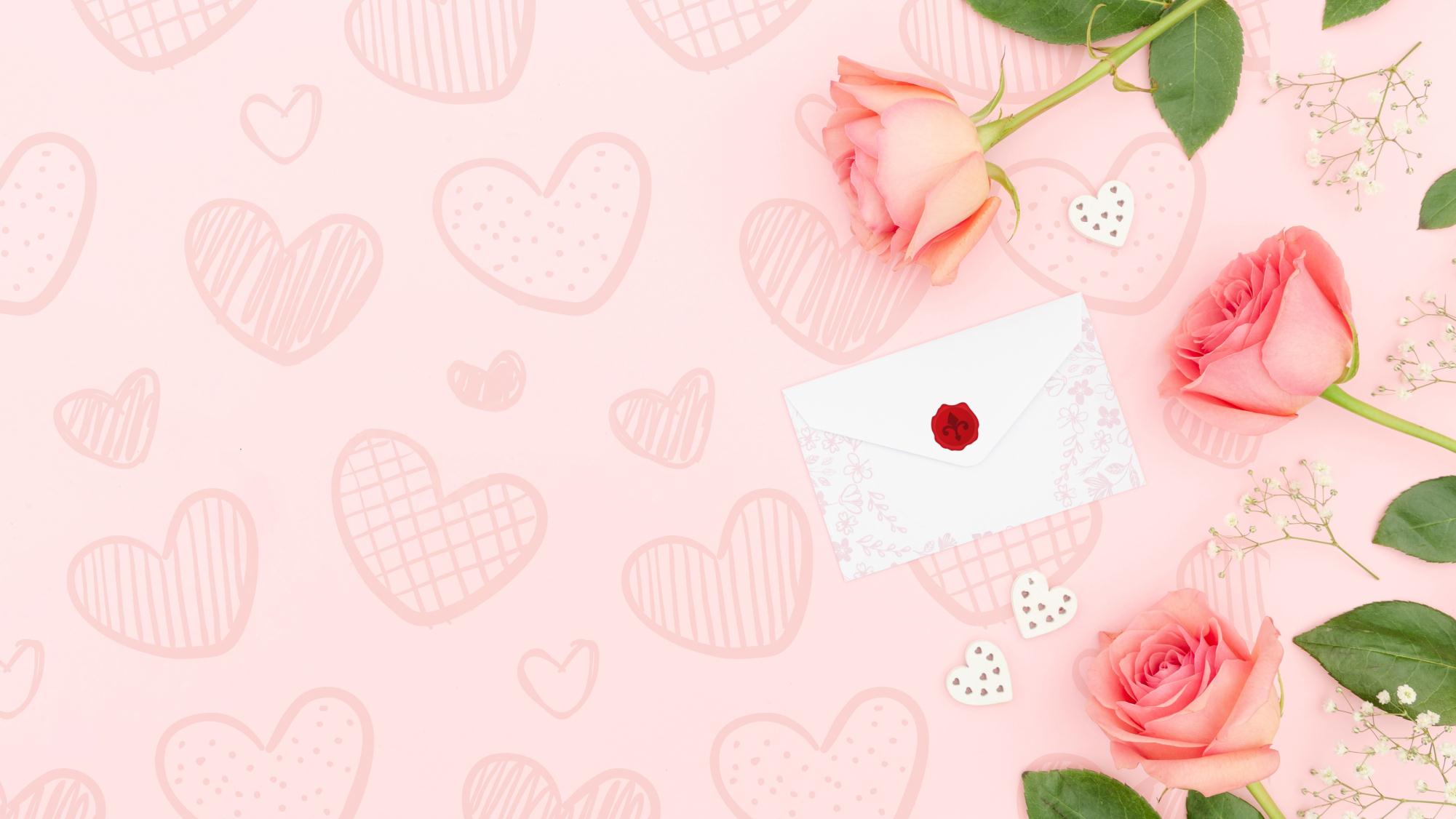 MOM I LOVE YOU
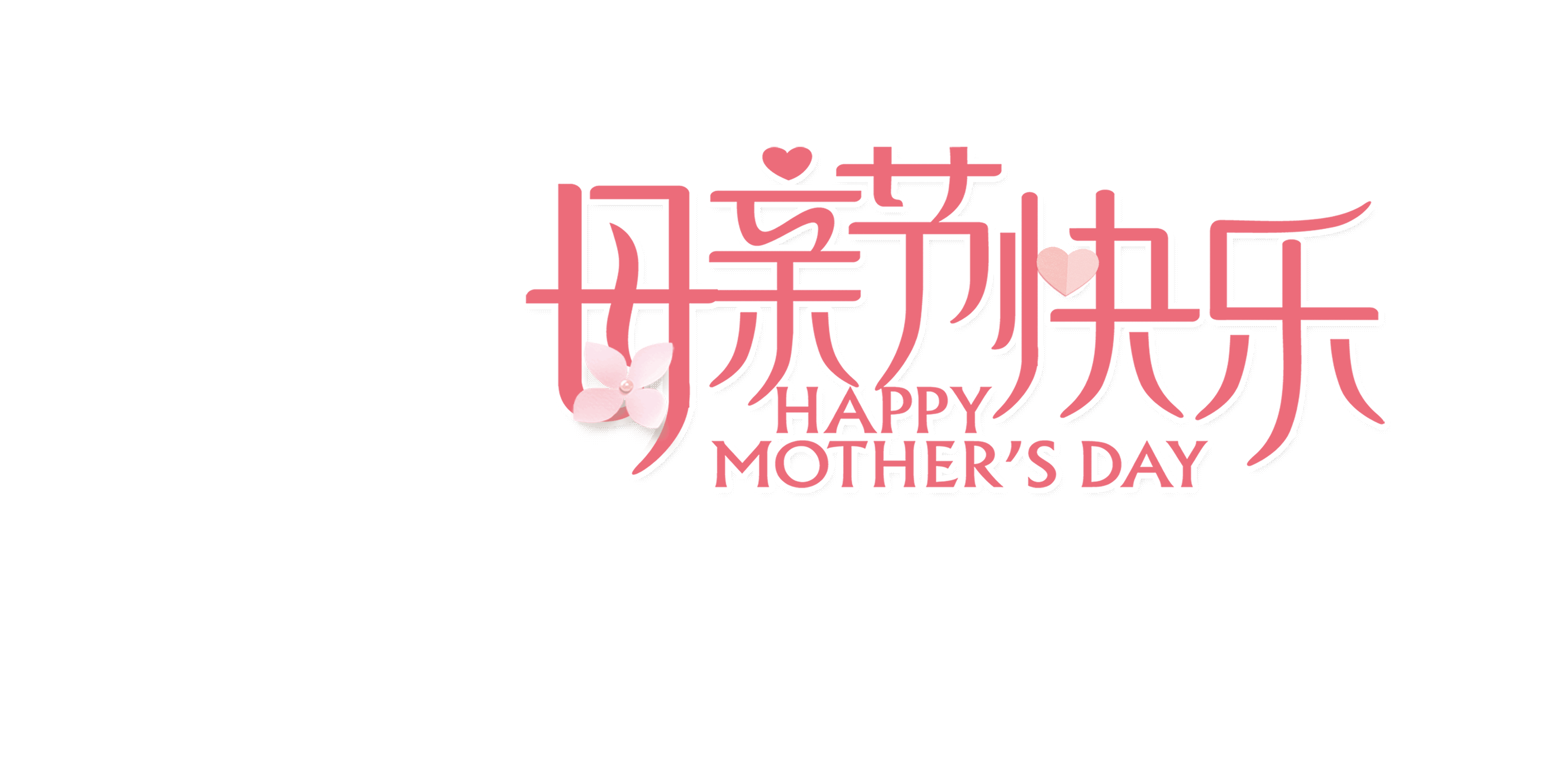 Lorem Ipsum is simply dummy text of the printing and typesetting industry Lorem Ipsum has been the industry's standard dummy text ever sinceLorem Ipsum is simply dummy text of the printing.
汇报人：PPT818
20XX.5.X
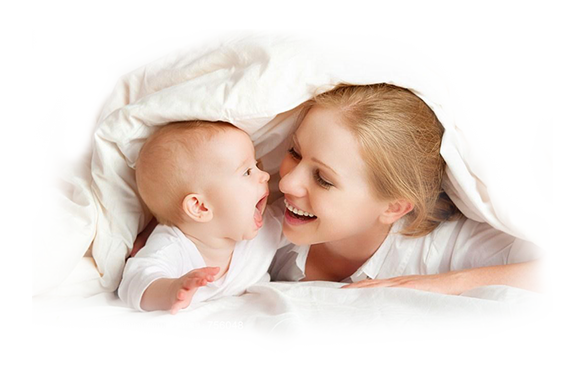 有一种爱，伟大而平凡，如润物春雨，似拂面和风；有一份情，无私而博大，绵绵不断，情谊深长。这就是母爱，永远都是不求回报，无私的付出。
MOM 
I LOVE YOU
岁月的风霜染白了你的头发，褪不尽的是你爱儿女的心；时间的流逝把你的青春耗尽，耗不完的是你对儿女的爱；妈妈，没有什么比你的爱更伟大！
MOM 
I LOVE YOU
您用乳汁哺育儿女，您用勤劳苍老自己，您用柔弱抗争风力，您用真爱春风化雨，您用双手托起天地，您只忘了一个人，那就是您自己！
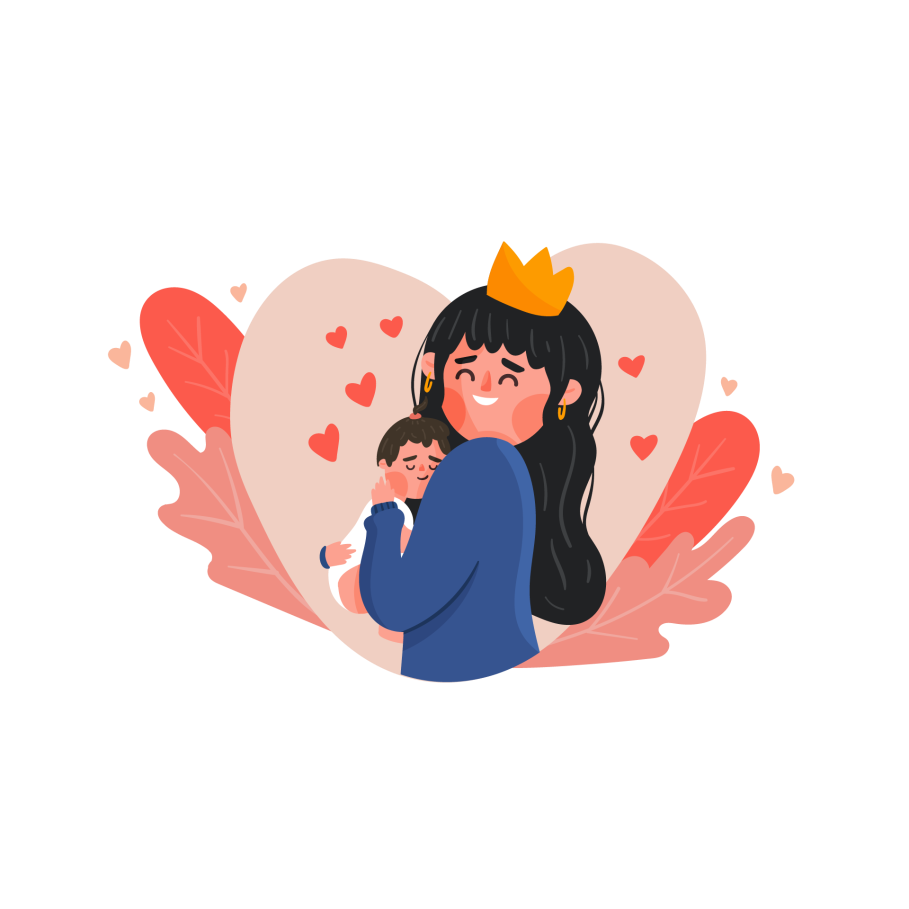 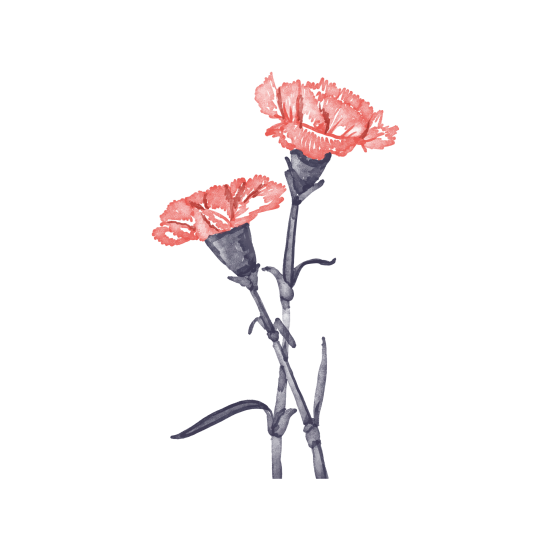 从呱呱坠地到蹒跚学步，步步有您殷切期盼;从咿呀学语到出口成章，句句有您的教导;从羽翼未满到展翅高飞，天天有您的牵挂。母亲节，感谢您，我的妈妈
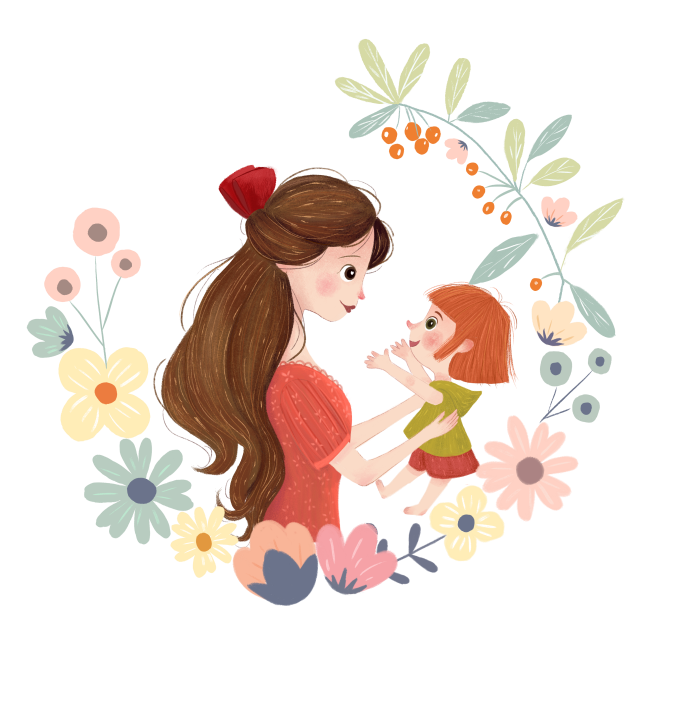 MOM 
I LOVE YOU
是您带领我们领略世界的精彩，是您告诉我们成长不怕失败，是您引领我们走向光明的未来感谢您赋予我们的生命、勇气和信念
节日PPT模板 http://www.1ppt.com/jieri/
在人生的舞台上，
母爱从不缺席，台前精彩演绎，幕后关怀鼓励，阅尽人间悲喜，温暖陪你继续。
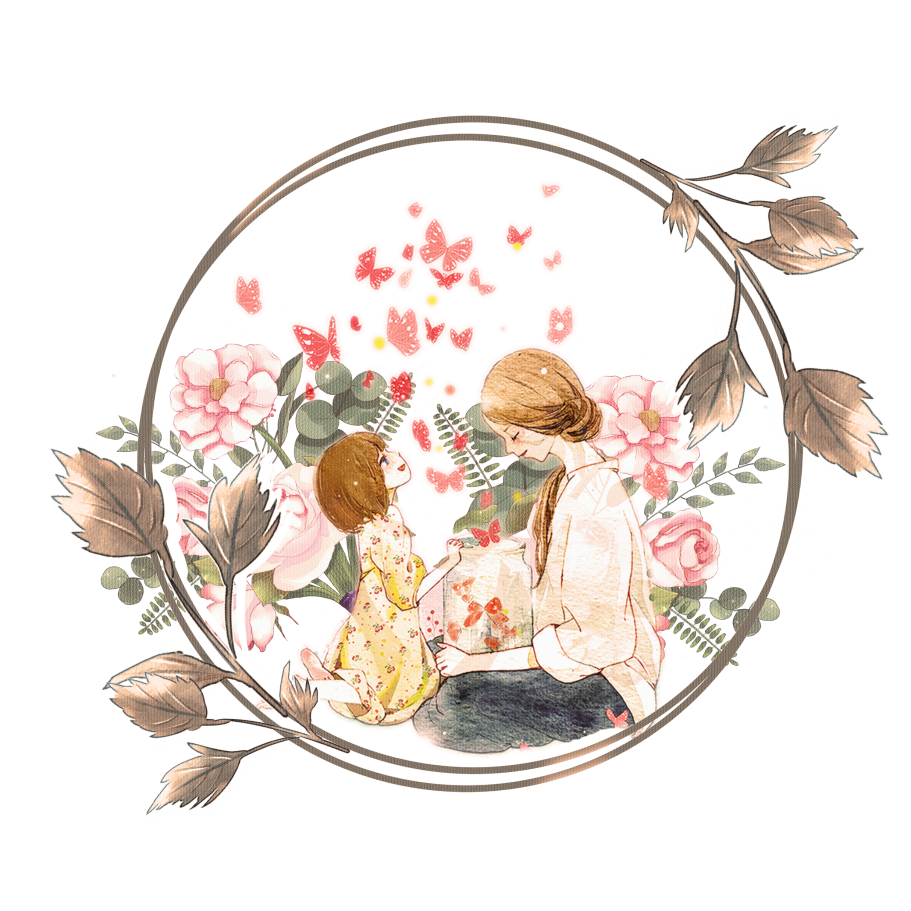 得意的时候
母亲不一定能在我的身边
和我一起分享成功的喜悦
但她那淳淳教诲
总能让我不再迷失自己。
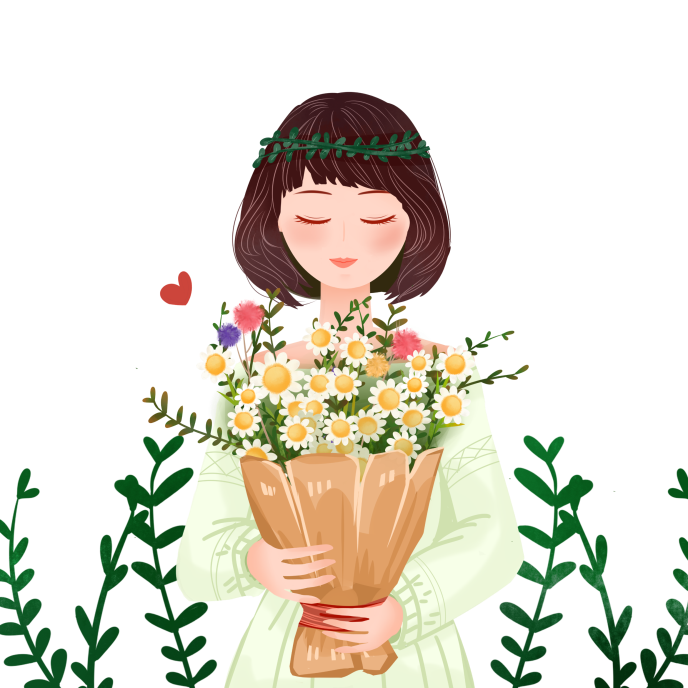 MOM 
I LOVE YOU
您的目光，将爱深深隐藏；您的话语，开启我的人生第一课堂；您的肩膀，用柔弱撑起坚强；您的大爱，用准绳无法度量。
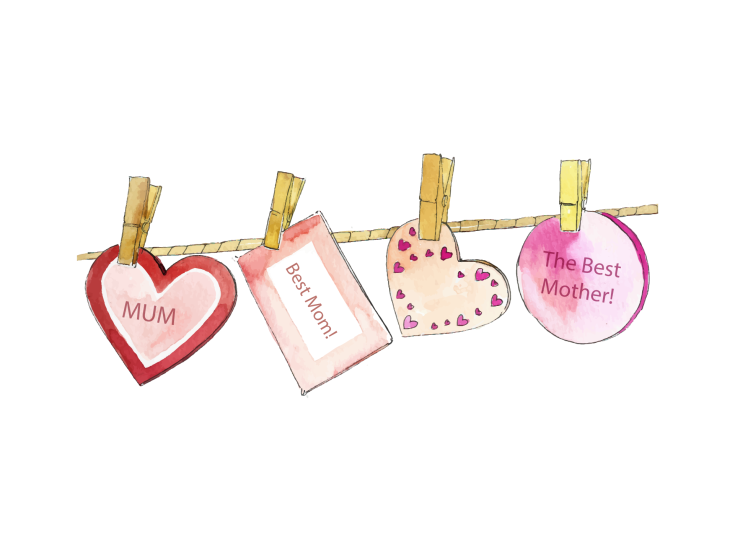 MOM 
I LOVE YOU
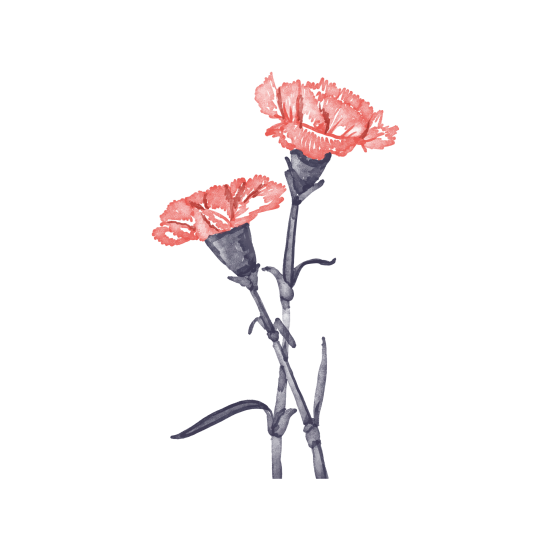 母爱是加法，岁月渐增，关怀渐增；母爱是乘法，距离越长，牵挂越长；母爱是减法，减去自己，呵护我们；
母爱是除法，除了儿女，还是儿女。加减乘除算不尽您的爱，阴晴冷暖，远近聚散，无时无处不弥漫。
感谢您将我带到这个丰富多彩的世界，感谢您对我的抚养之恩。在这个伟大的节日到来之际，请允许我们做儿女的献上节日的祝福：母亲节快乐!
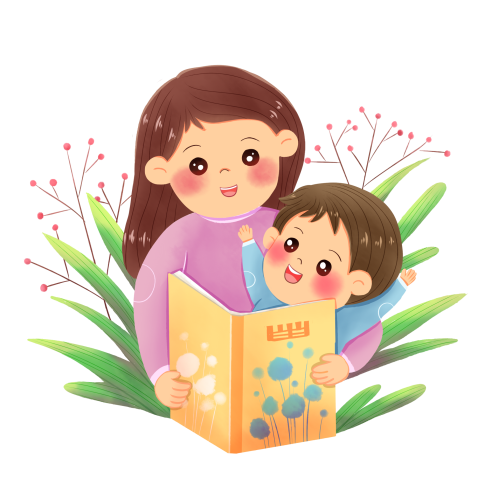 为儿女，您压塌了纤弱的肩；为儿女，您粗糙了平滑的手；为儿女，您漂白了岁月的发；为儿女，您佝偻了坚实的腰。母亲节到了，妈妈，我会永远爱您！
MOM 
I LOVE YOU
母亲，您弯曲的脊背挺直了我的人生路，您斑白的双鬓彩化了我的人生途，您紧凑的皱纹排除了我的人生顾虑，您的人生终点为我带来生命起点。我爱你，母亲。
世界上，最好吃的是“母亲的饭菜”，最动听的是“母亲的呼唤”，最温馨的是“母亲的惦念”，最温暖的是“母亲的容颜”。
母亲节，深深思念诚挚祝愿：愿母亲平安健康幸福百年！天天天蓝绽放笑颜！
有您的牵挂，风吹雨打都不怕；有您的爱护，烦心琐事都拿下；有您的关怀，千山万水都繁华，亲爱的妈妈，母亲节里愿您幸福安康，万事吉祥，我爱您。
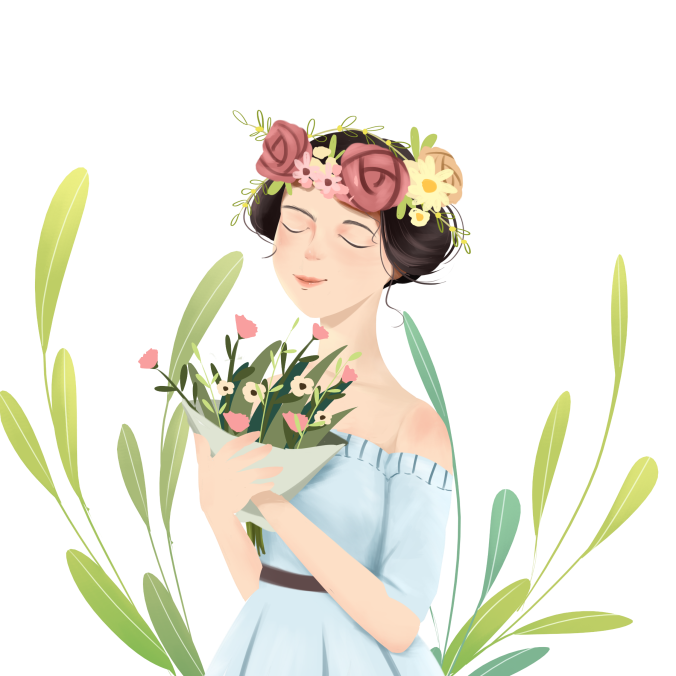 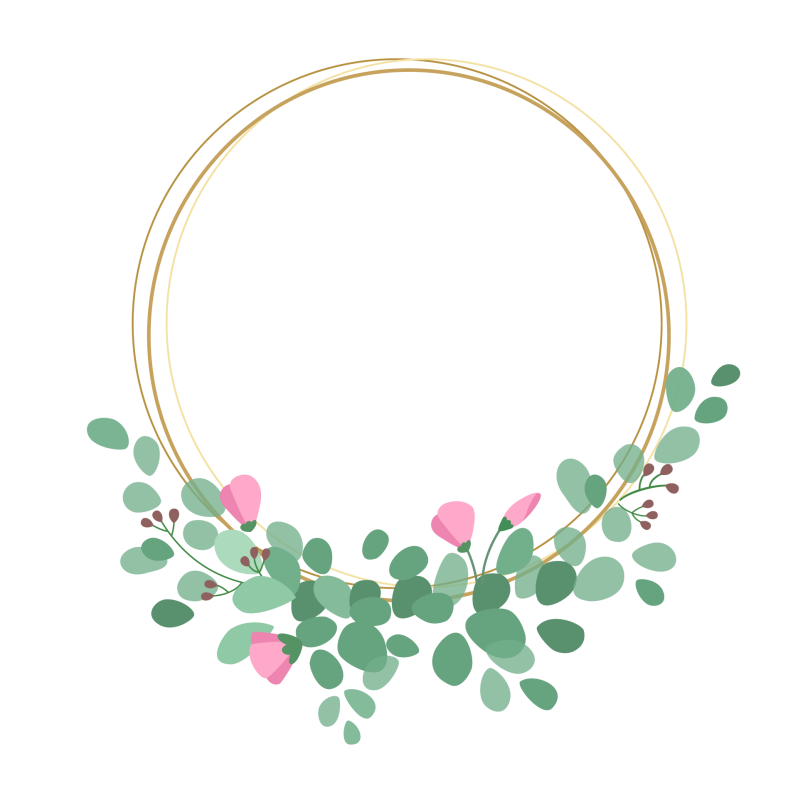 母亲，是寂寞孤单时温暖的依赖；母亲，是彷徨忧伤时踏实的臂腕；母亲，喜悦快乐时分享的朋友；母亲，是孤独飘荡时心灵的港湾。
再广的天，也比不了母爱的广；再阔的地，也比不了母爱的阔；再温暖的阳光，也没有母亲的怀抱温暖。
MOM 
I LOVE YOU
再高的山，也比不了母爱的高；再深的海，也比不了母爱的深；
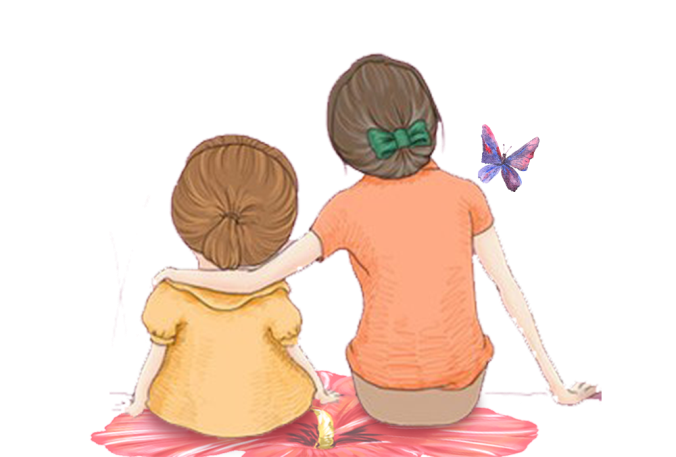 MOM 
I LOVE YOU
一年又一年，每当回家看到您头上的白发又多了几根，我都无比伤心。多希望您永远年轻，这样，我用尽一生就可以报答您对我的养育之恩。
MOM 
I LOVE YOU
母爱是坚持，诠释着什么叫永恒；母爱是亲情，见证着什么叫血脉相连；母爱是真诚，彰显着什么叫无私；母爱是暖阳，传递着爱的光亮！
小时候，您把我揽在怀里，为我唱歌；上学了，您拉着我的手，给我最美的鼓励；长大了，您站在我的背后，给我莫大的支持。母亲，您就是我生命里给我荫庇的大树
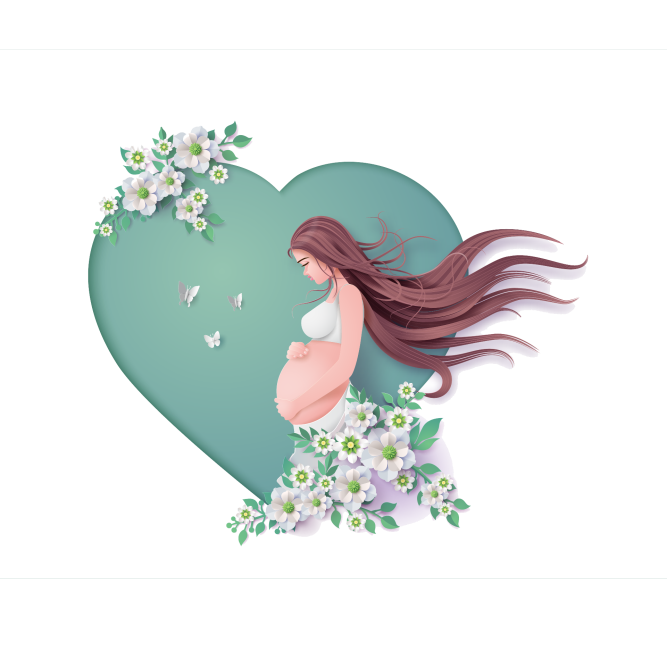 MOM 
I LOVE YOU
有一种付出，不计回报，却澄澈永恒，那是母爱；有一种牵挂，不计时日，却相伴一生，那也是母爱；有一种感恩，虽是点滴，却感动天地，那更是母爱。
无论在哪里，有您在，就是家。无论遇到什么，有您在，就不怕。无论什么日子，有您在，就是节。母亲节，最美好的祝福都给您，我的妈妈！
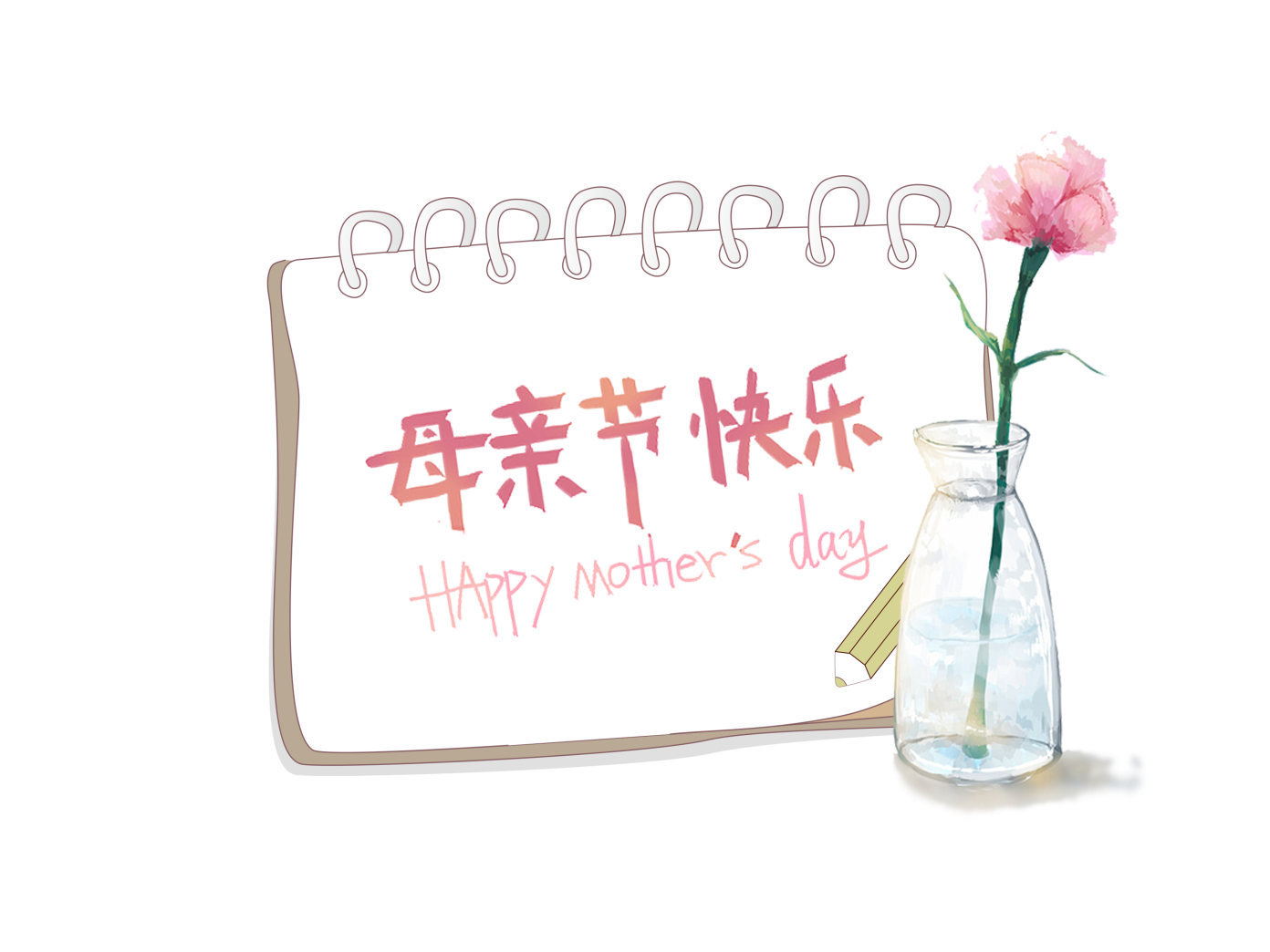 510
母亲节
祝天下所有的母亲：节日快乐
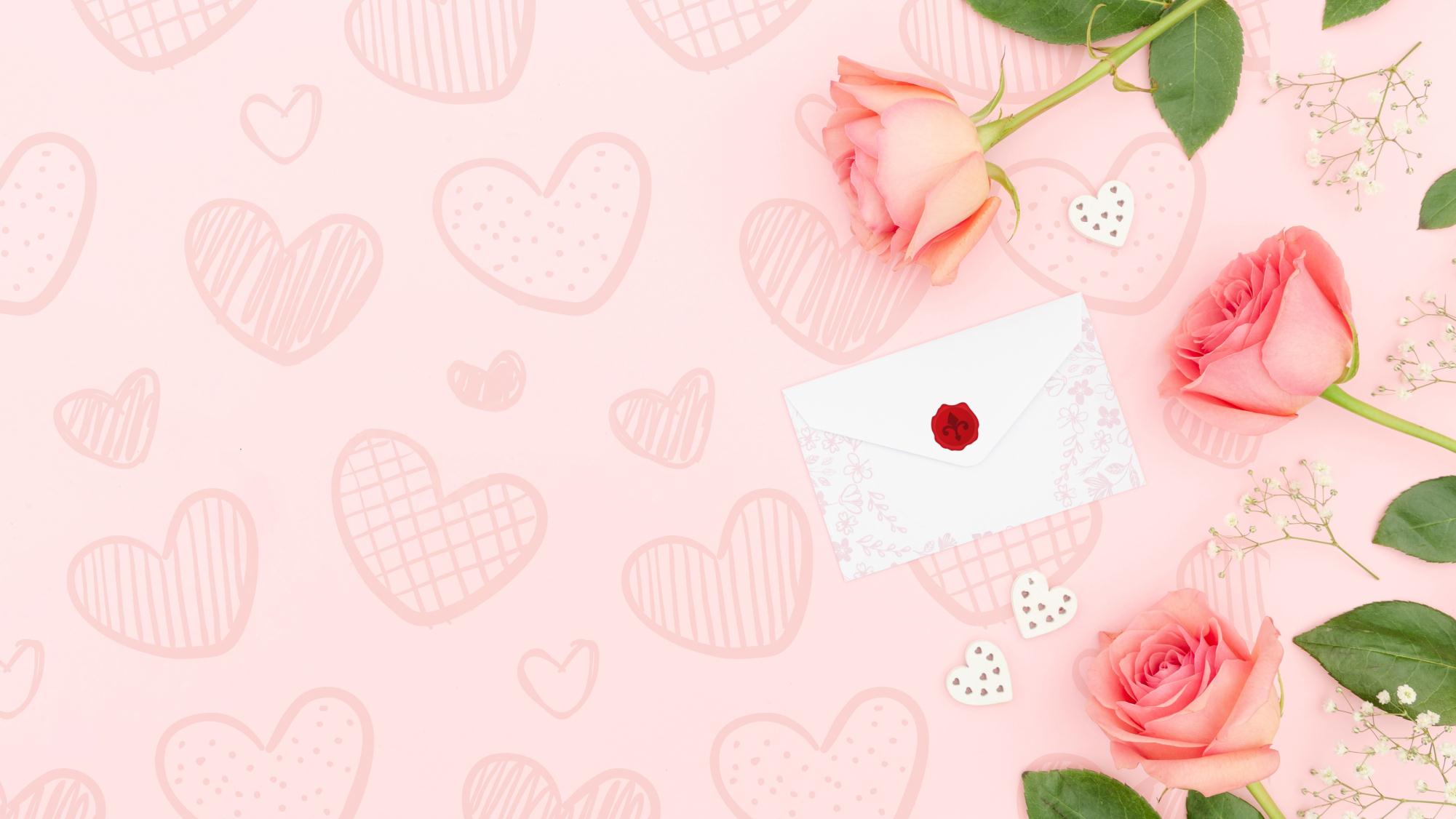 感谢您的观看！
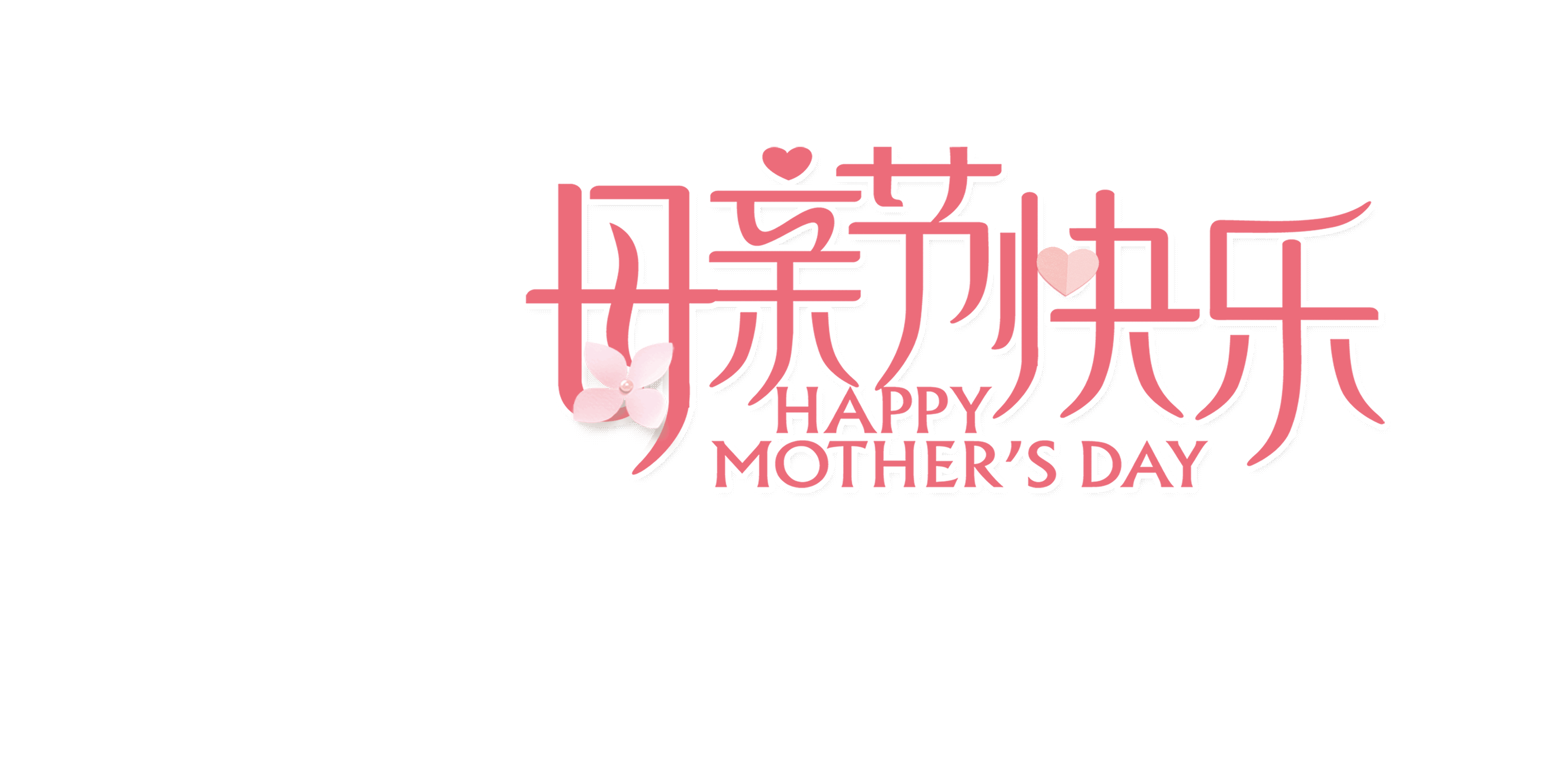 Lorem Ipsum is simply dummy text of the printing and typesetting industry Lorem Ipsum has been the industry's standard dummy text ever sinceLorem Ipsum is simply dummy text of the printing.
汇报人：PPT818
20XX.5.X